1.5			                      Multiplikation av bråk
Multiplikation av två tal i bråkform
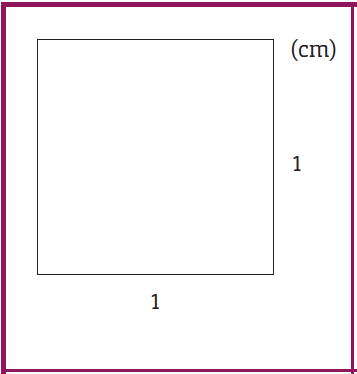 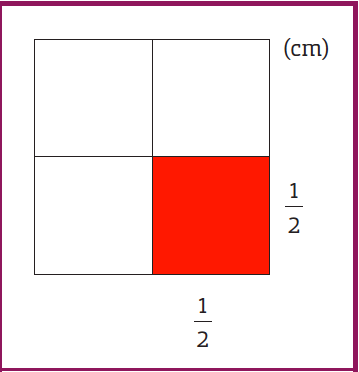 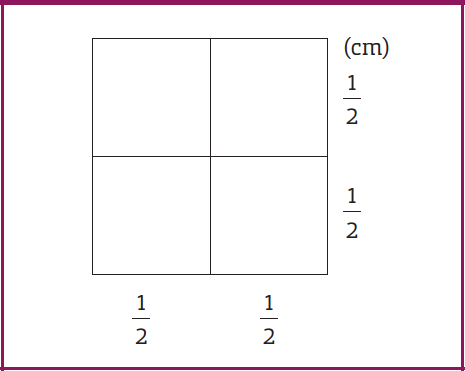 =
∙
1 ∙ 1
1
1
1
1
2
2
4
4
2 ∙ 2
=
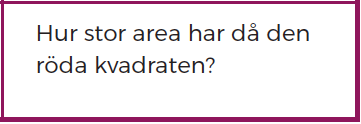 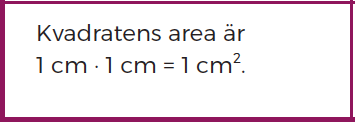 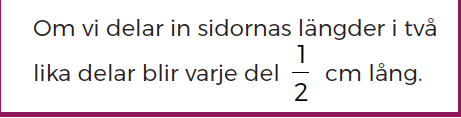 Den röda kvadraten har arean      cm2.
Multiplikation av ett heltal och ett  bråk
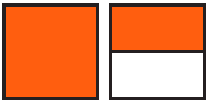 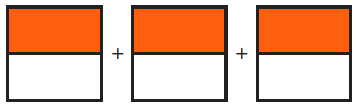 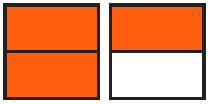 +
+
=
=
=
=
=
3
=
=
=
+
3
∙
+
∙
∙
1
1
1
1
3
3
3
3
3
3 ∙ 1
1
1
=
1
2
2
2
1
1 ∙ 2
2
2
2
2
2
2
=
Vi kan också skriva 3 som       och då blir beräkningen så här:
1
1
1
1
1
1
2
2
2
Exempel
a)
c)
Beräkna
b)
a)
=
=
Multiplicerar täljarna och nämnarna för sig.
=
3
3
=
=
=
=
∙
∙
∙
∙
∙
∙
∙
b)
∙
1
2
2
18
4
18/6
9
3
12
4
2 ∙ 1
9 ∙ 2
3
2
3
1
2
9 ∙ 2
2
4
2
3 ∙ 4
5
8
4
3
7
3
1
24
8 ∙ 3
3
5
7
4
7
3
7
3
24/6
1 ∙ 7
5 ∙ 3
8 ∙ 3
15
3
Skriv     i bråkform som     .1
r
1
c)
=
=
=
=
Förkorta med 6 så du får svaret i enklaste form
Du kan också förkorta direkt i uppgift c). Då gör du så här:
5
1
1
3
1
1
1
8
7
8
1
3
=
/
/
/
/
4
1
Exempel
I en spargris finns 120 mynt. Två tredjedelar av mynten är femkronor. 
Hur många femkronor finns i spargrisen?
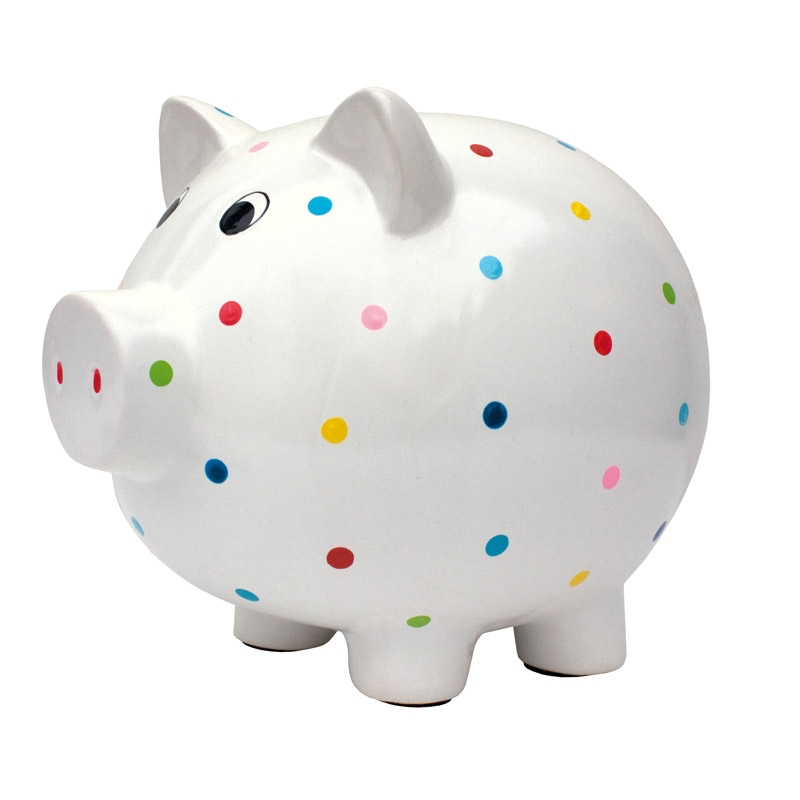 =
∙
2
2
80
2
120
Mynt totalt :  120 st
3
3
1
1
3
Andel femkronor :
40
/
=
st
80 st
st
Antal femkronor :
=
120 st
∙
/
1
Svar:  Det finns 80 st femkronor i spargrisen.